PEMBROKE PUBLIC SCHOOLS
PCMS FY21 Budget Presentation
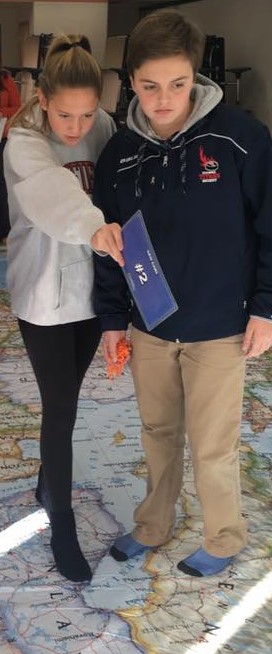 February 4, 2020





OUR MISSION: 

To ensure student achievement through excellence in teaching and learning.
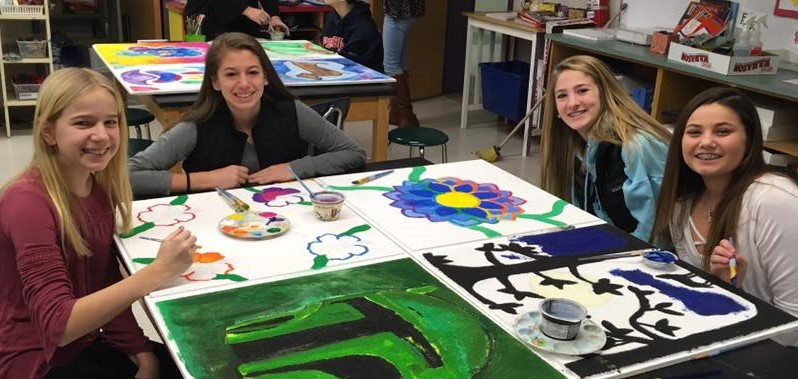 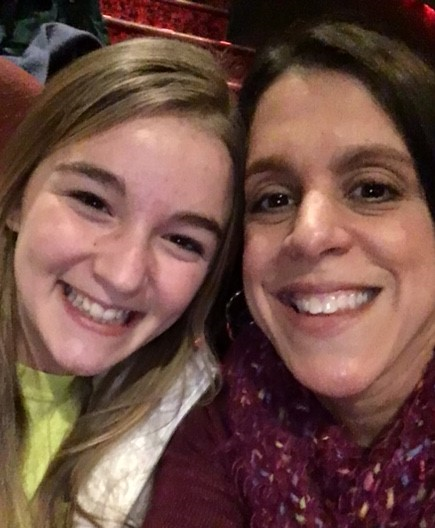 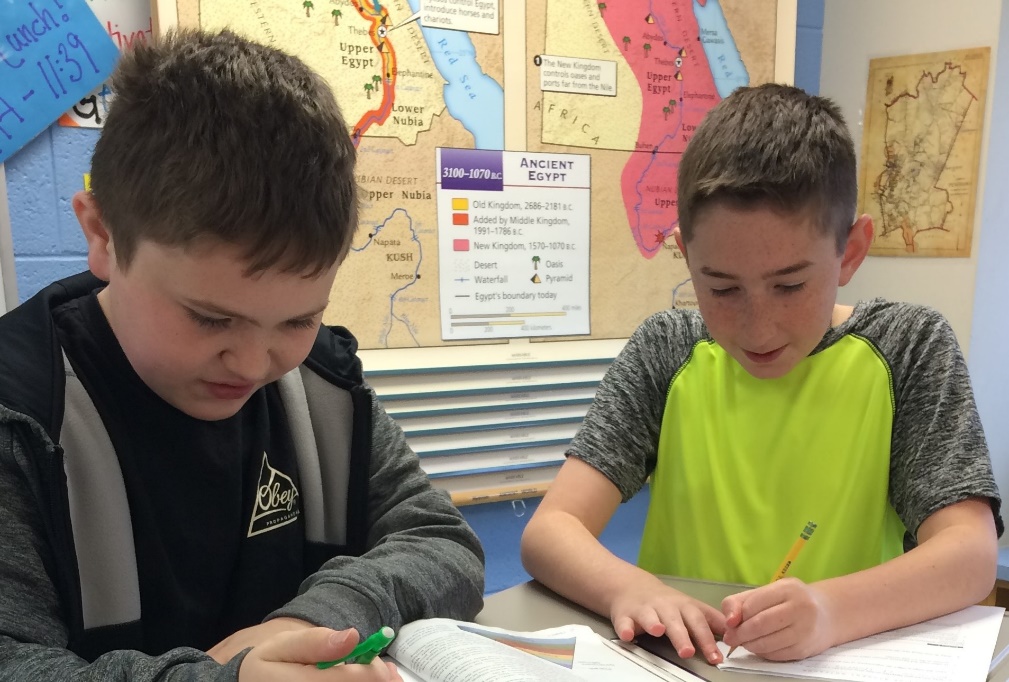 72 Pilgrim Road, Pembroke, Massachusetts  02359
Overview
PCMS Enrollment
Academic Needs
General Education Supports
World Languages
SEL Supports
FY21 Budget Priorities
2
PCMS Enrollment
3
Class Sizes
Grade 7



Hobomock

Grade 8




World Languages
4
The Story Behind the Numbers: Academic Needs
Number of Students with IEPs (Individual Education Plans):
65 students  (14.4%)

Number of Students with 504 plans (Accommodations):
28 students (6%)

Number of Students enrolled in Title I classes:
Literacy Enrichment:   74 students (16%)
Math Foundations:  65 students (14%)
5
General Education Supports: Title I
Literacy Enrichment:
74 students (16%)
Average class size= 12
6 sections (3/3)
6
General Education Supports: Title I
Math Foundations:
65 students (14%)
Average class size= 13
5 sections (2/3)
7
World Languages
Current offerings:  Spanish, French, & Latin
Student Enrollment
Spanish= 258 (10 sections)
French= 58 (3 sections)
Latin= 27 (2 sections)
8
World Languages: Latin
Decreasing student enrollment
Majority of middle schools only offer 2 languages* 
Decreasing offerings provides more flexibility in scheduling













*https://docs.google.com/spreadsheets/d/19rbYKOA_bXtVaHE87ljbgho54KvAq895cFtTonH-Sbc/edit?usp=sharing
9
SEL Needs: Attendance
Students with chronic attendance patterns 
       (absent 10% or more)
		n= 47

1st letter           2nd letter           Pre-CRA            CRA
(n= 114)	(n= 17)	      (n= 5)	      (n= 3)


Students with chronic tardy patterns 
       (tardy 10% or more)
		n= 38
 
	  ~ Absences and tardies are reviewed biweekly
10
SEL Supports: Guidance
Grade Level Guidance Counselors
Teach 8 class sections/week  (full time staff= 15 sections)

Student caseloads 
Grade 7: n= 228
Grade 8: n= 223
Individual student conferences/goal setting 4x/year (~1000 annual student meetings per counselor)

2 weekly Kid Day meetings to track student functioning

1 weekly administrative meeting 

Manage all aspects of 504 plans

Support grade level transitions
Elementary 	          Middle
Middle 	  High School
11
[Speaker Notes: We have covered the following so far this year:
 
Course Introduction: What is 21st Century Skills
Communication: Getting to know your classmates
Teamwork: Majority vs. Consensus activities
Study Skills: Time Management, Organization, Learning Styles
Stress Management
Digital Literacy: Your Online Identity, How to Avoid Schemes, Safe Online Talk, Email Etiquette
Gratitude
Diversity: Harrassment vs. Bullying, Learning Disabilities, Physical Disabilities, Gender, Culture
Academic Check-Ins Term 1 and Term 2: Individual meetings with each 7th grade student to discuss academic progress
Goal Setting: Terms 1 and 2 each student sets 2 academic goals for the following term which we discuss at the next check-in
 
Upcoming:
 
Small group organization boot camp during Titan Time
Growth Mindset 
Test-taking strategies
Decision Making: Drug and Alcohol Resistance
College and Career Readiness: Interest inventories/job matching
Reflection: Reflect on 7th grade in order to give advice to current 6th graders
Letters to Future Self
 
Other Tasks:
 
Weekly team meetings with each team to discuss student needs and provide supports
Weekly SUMS meetings with admin team
Coordinate 504 Plans for 7th Grade: Distribute, run meetings, monitor progress
2 lunch duties 1x per week

G8: Since the school year started we have covered the following units in 21st Century Skills:
Class Expectations/What is 21st Century Skills for grade v8
Getting to Know each other activity
Student Handbook
Executive Functioning Skills
Goal Setting
Goal Setting & Perseverance Project
Multiple Intelligences/ Personality Profiles
Personal Goal Setting/Term 1 Academic Check-in’s
Digital Literacy
Flexible Thinking
Gratitude
Stress Management
Review Personal Goals/ Term 2 Academic Check-in’s
Stereotypes/Prejudice/Discrimination
Pyramid of Hate
Boundaries/Sexual Harassment
 
After the February break we will be doing some team building activities before the high school counselors come to do a presentation prior to the 8th graders registering for their classes.  We will then be going into Vaping  & Substance Abuse.  I will be scheduling the SBRIT interviews and combining them with Term 3 Academic Check-in’s.  As the year winds down I will introduce Naviance to them and we will go into Career Exploration.]
SEL Needs: Counseling Staff
School Psychologist:  
Chair special education team meetings
Complete psychological & cognitive testing 
38 completed evaluations 18-19
4 Kid Day meetings/ per week
1 co-led substance prevention session/week (KOP)
25 counseling students/week per IEPs & 504s
Follow up meetings for student attendance/tardy concerns
2 -5 daily student check-ins
1-5 unplanned student ‘drop-ins’ daily (average)
Crisis assessment and response, as needed
12
Social Emotional Needs:Nurse
Social/Emotional/Behavioral (SEB) Visits to Health Office:
	Total SEB visits = 1004 (total visits 3576)
	Monthly Average = 167 visits

To date, 36% of health office visits are to address SEB needs.  
Last year, SEB visits accounted for 25% of nurse visits.
These students are often then referred to counseling staff for additional, follow-up support.
13
PCMS Budget Priorities for FY21
14